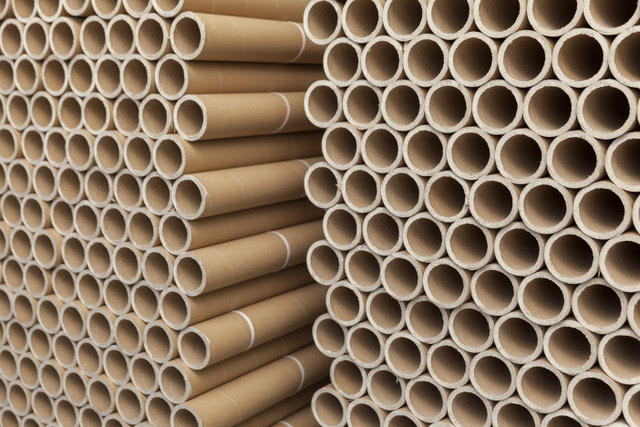 We stack objects to save space, keep track of them, and to make patterns.
What do you notice about the way the tubes are stacked?
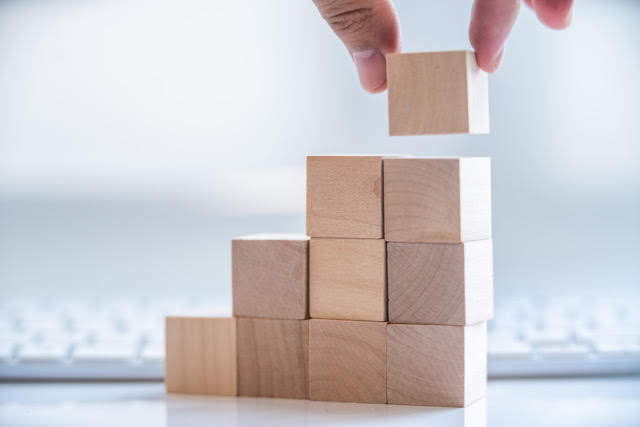 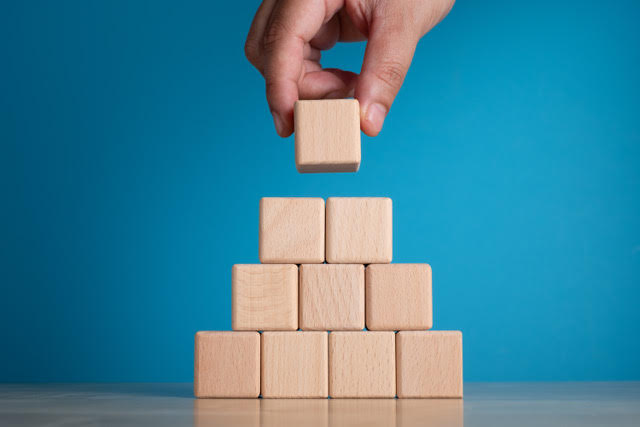 One way to stack objects is in a triangular pattern.
Which stack has the most cubes?
How did you count the number of cubes?
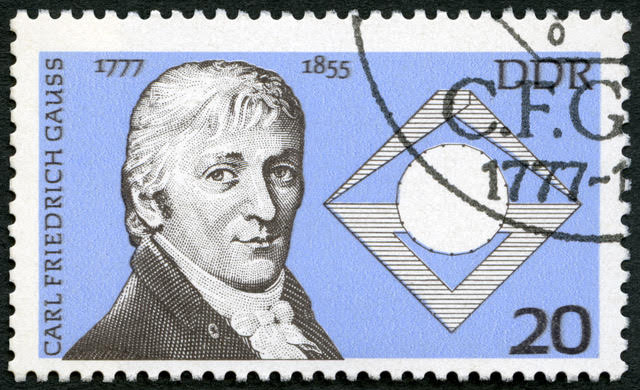 When Carl Frederick Gauss was only ten years old his teacher set his class a challenge. 
Add all the counting numbers from one to 100, that it, 1 + 2 + 3 + … + 98 + 99 + 100.
Carl took only 30 seconds to write the answer on his slate and hand it to his teacher.
Can you?
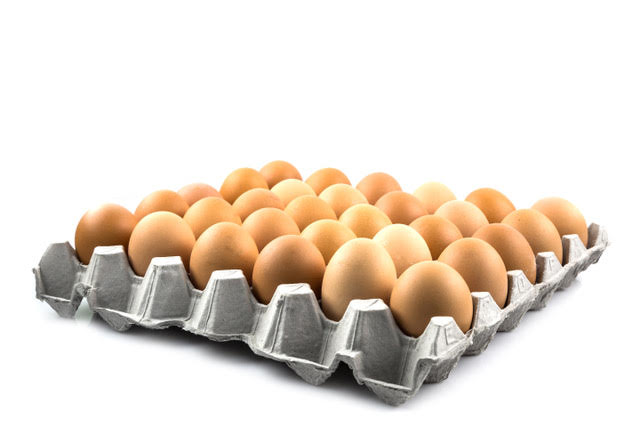 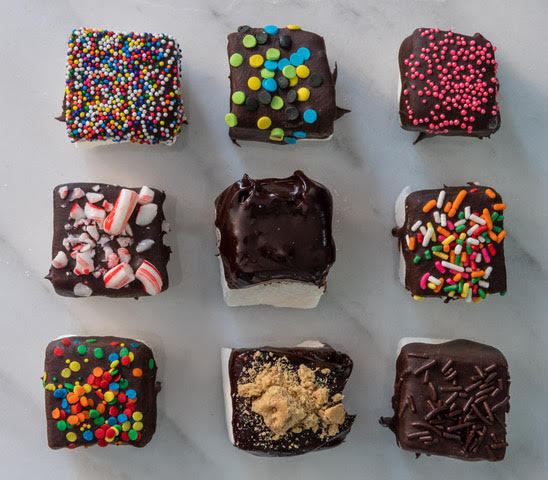 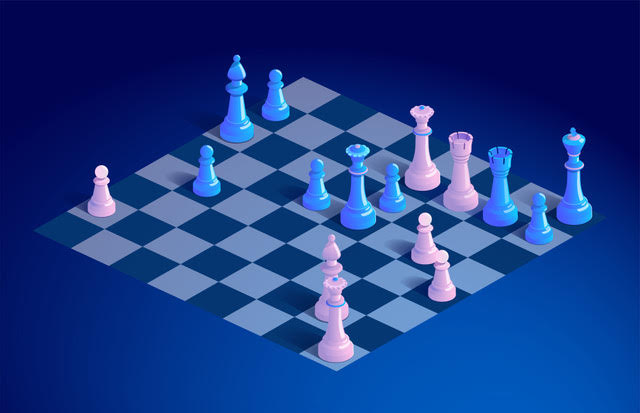 In all three pictures, what shape have the objects been arranged in?
How many objects are in each pattern?
8
8
25
9
16
1
4
3
5
7
9
25
9
16
1
4
3
5
7
9
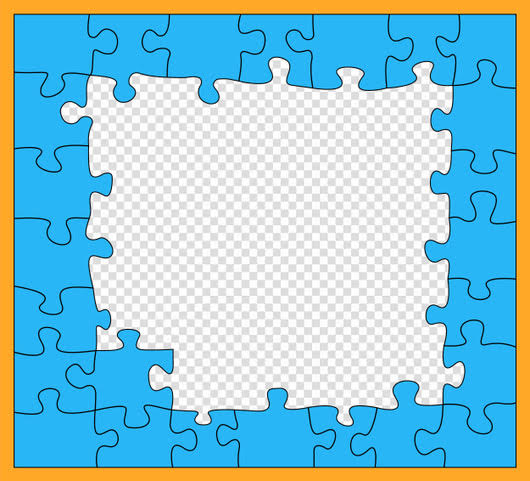 How many pieces are in the complete jigsaw?